Attacking the HIV-1 Entry Machine
Mechanism of Virolysis Induced by Peptide Triazole Thiols
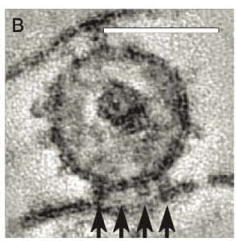 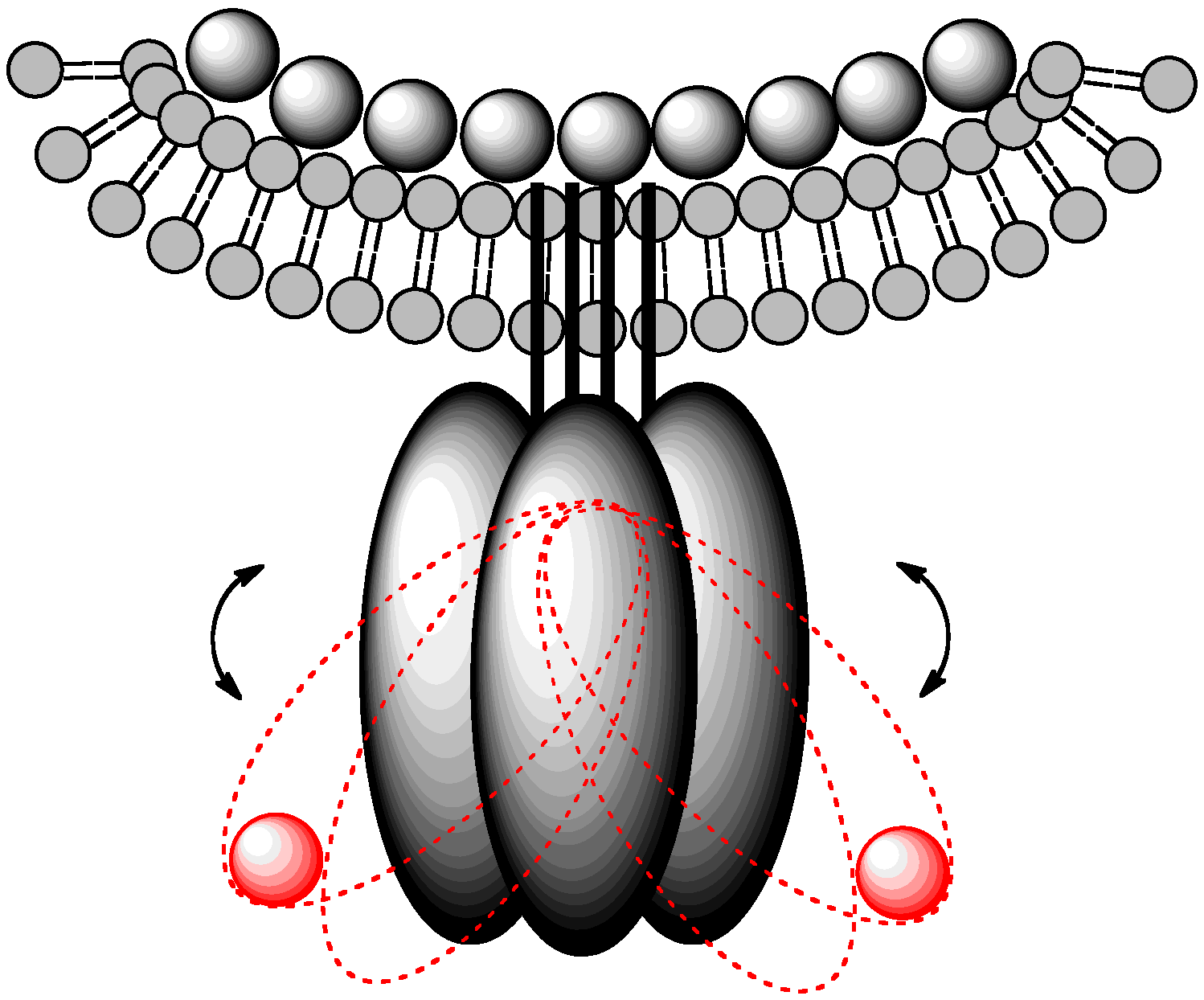 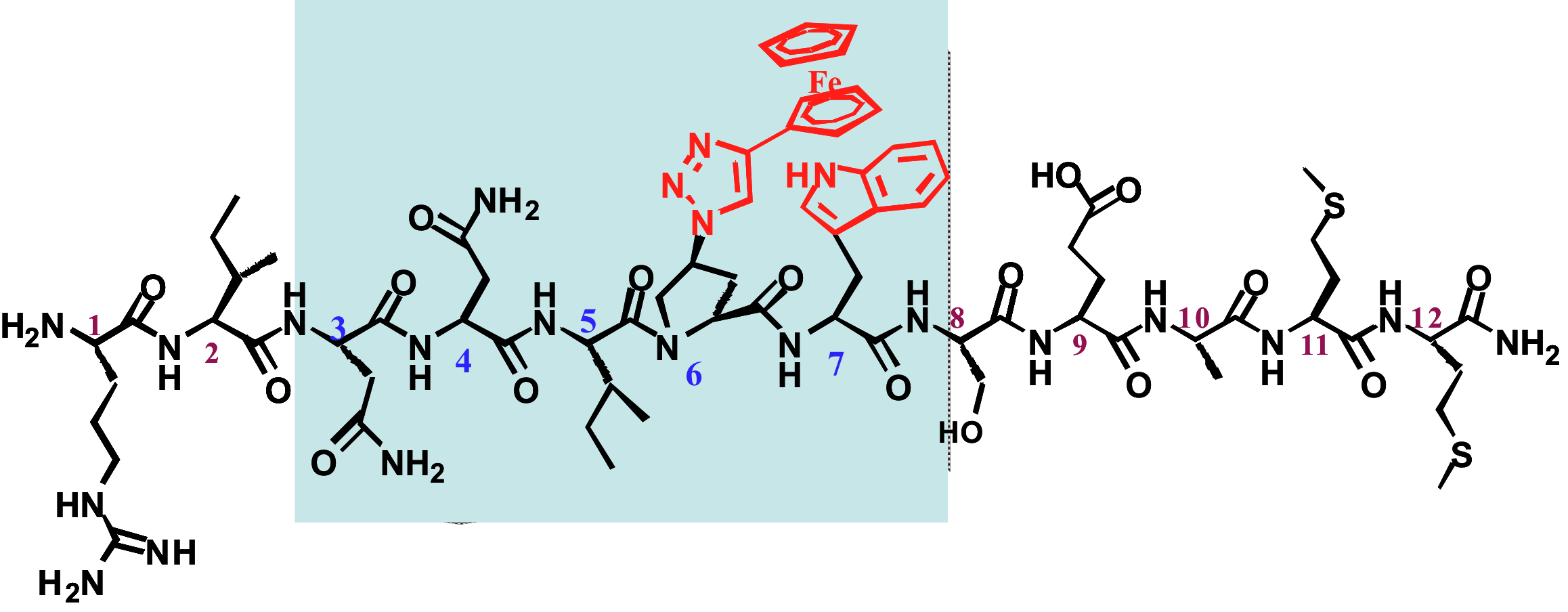 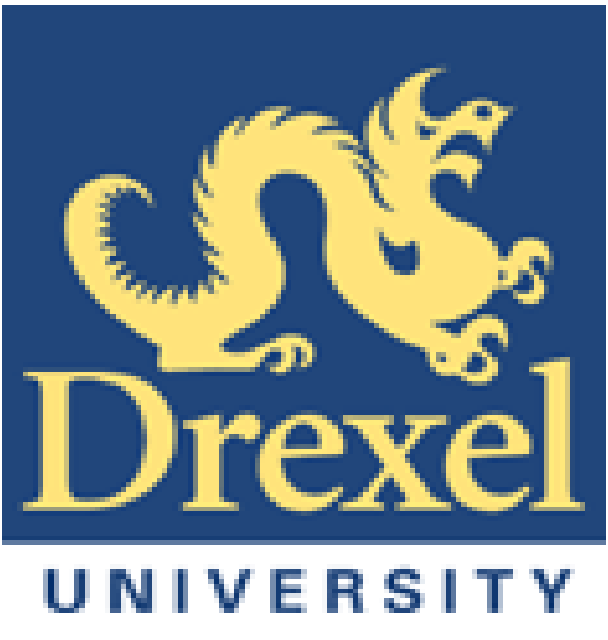 HIV-1 Uses Dual Receptor Encounter and 
Metastability
To Effect Cell Entry and Infection
 
Can the Two Host Cell Receptors 
Be Suppressed Coordinately?
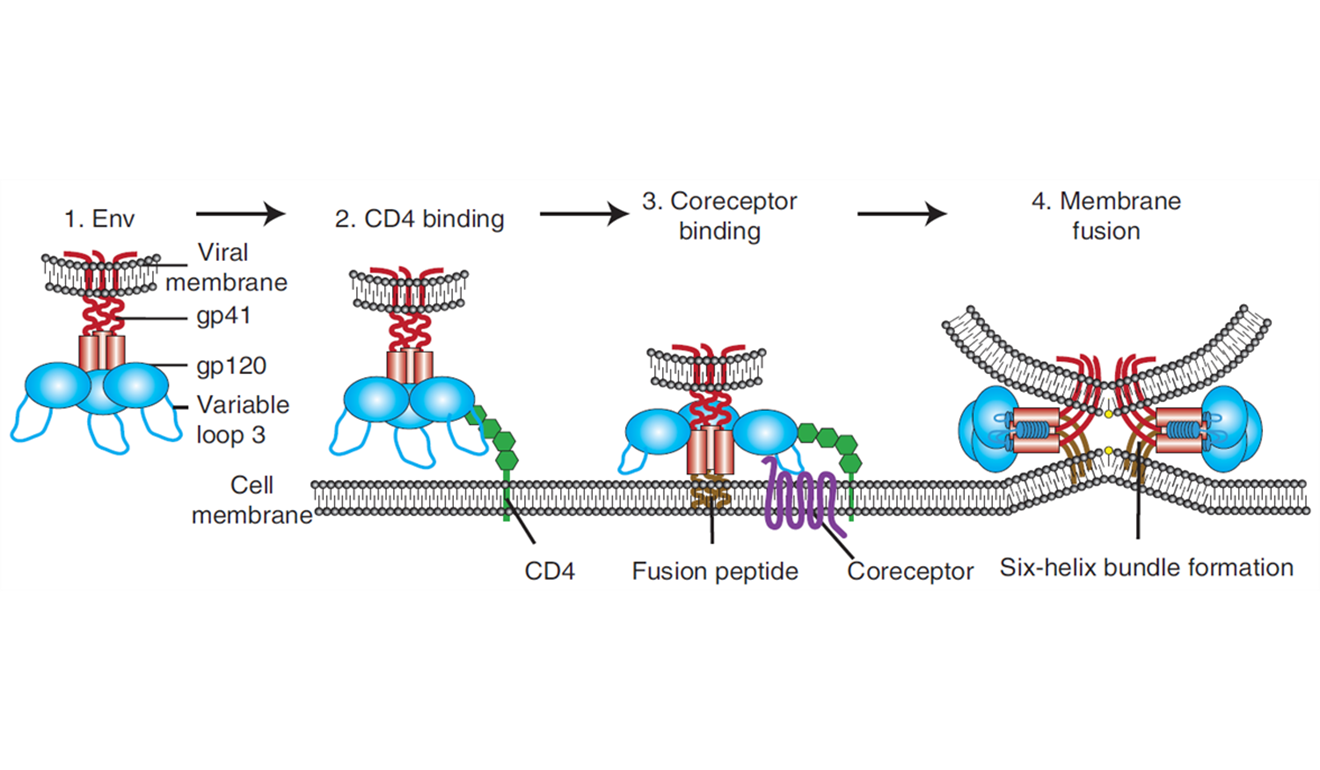 Origin of Peptide TriazoleHIV-1 Env gp120 Inhibitors
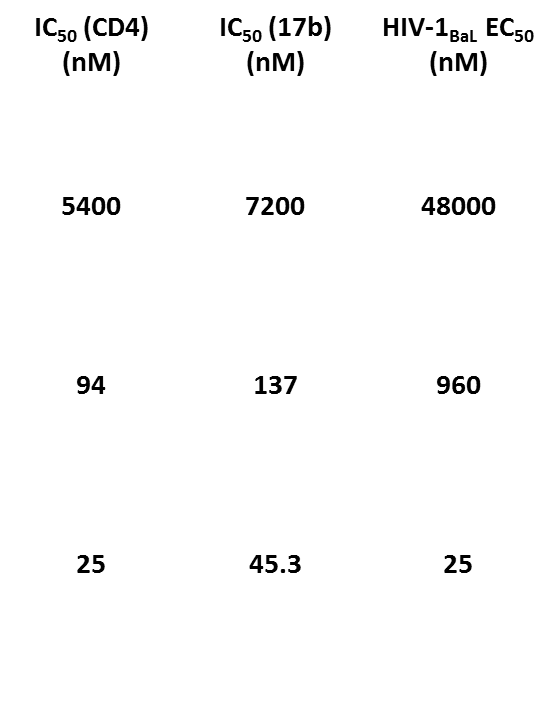 KR13
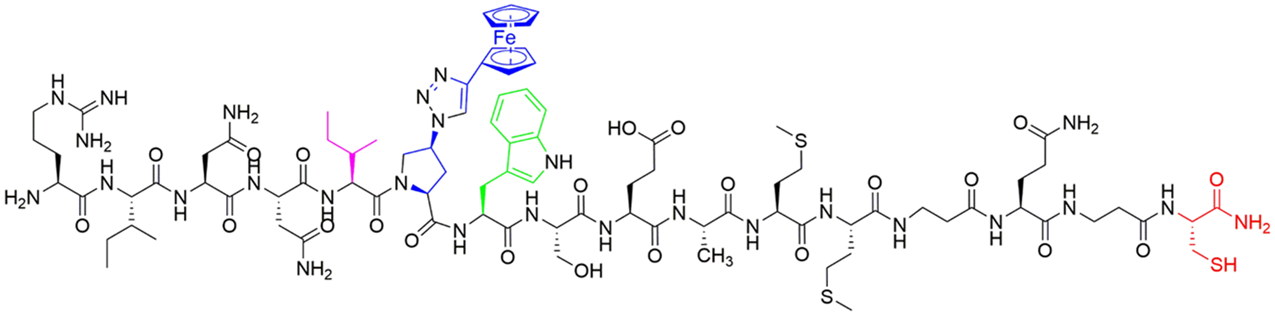 Bastian et al., ChemMedChem 2010
Ferrer & Harrison, JVI 1999
Gopi et al., ChemMedChem 2006
Viral Inactivation by Peptide Triazoles
Preventative vaccine
Therapeutic vaccine
(Residual Virion with
 antigenic gp41)
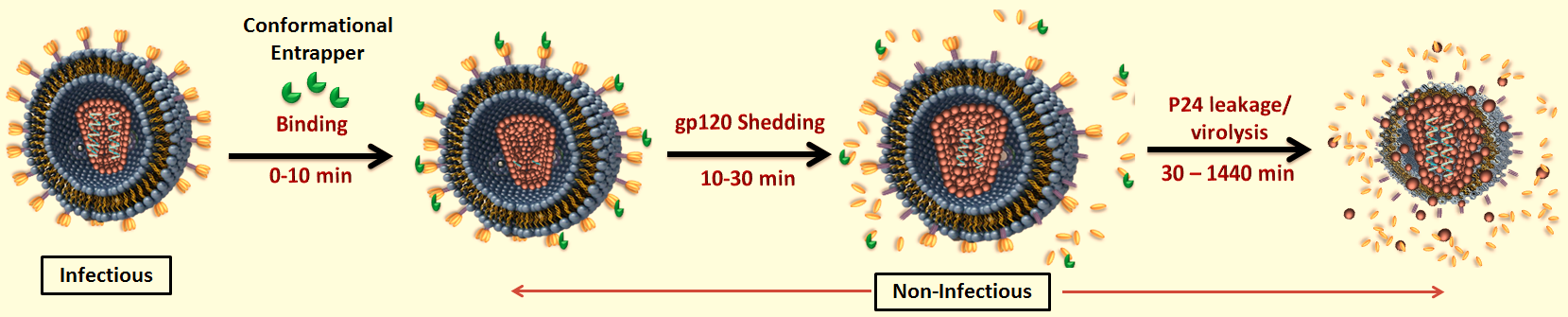 (Inactivation before host cell encounter)
Preventative microbicide
Bastian et al., Retrovirology 2013
Peptide Triazole Binding in a Conserved Site of gp120 and the Conformational Entrapment Model of gp120 Antagonism
Entrapment of gp120 in ‘Open’ Inactivated State By Peptide Triazole
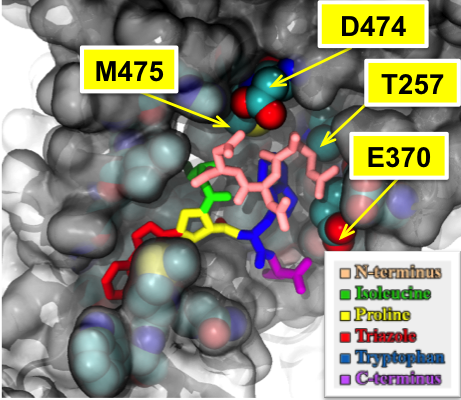 Unliganded
Activated
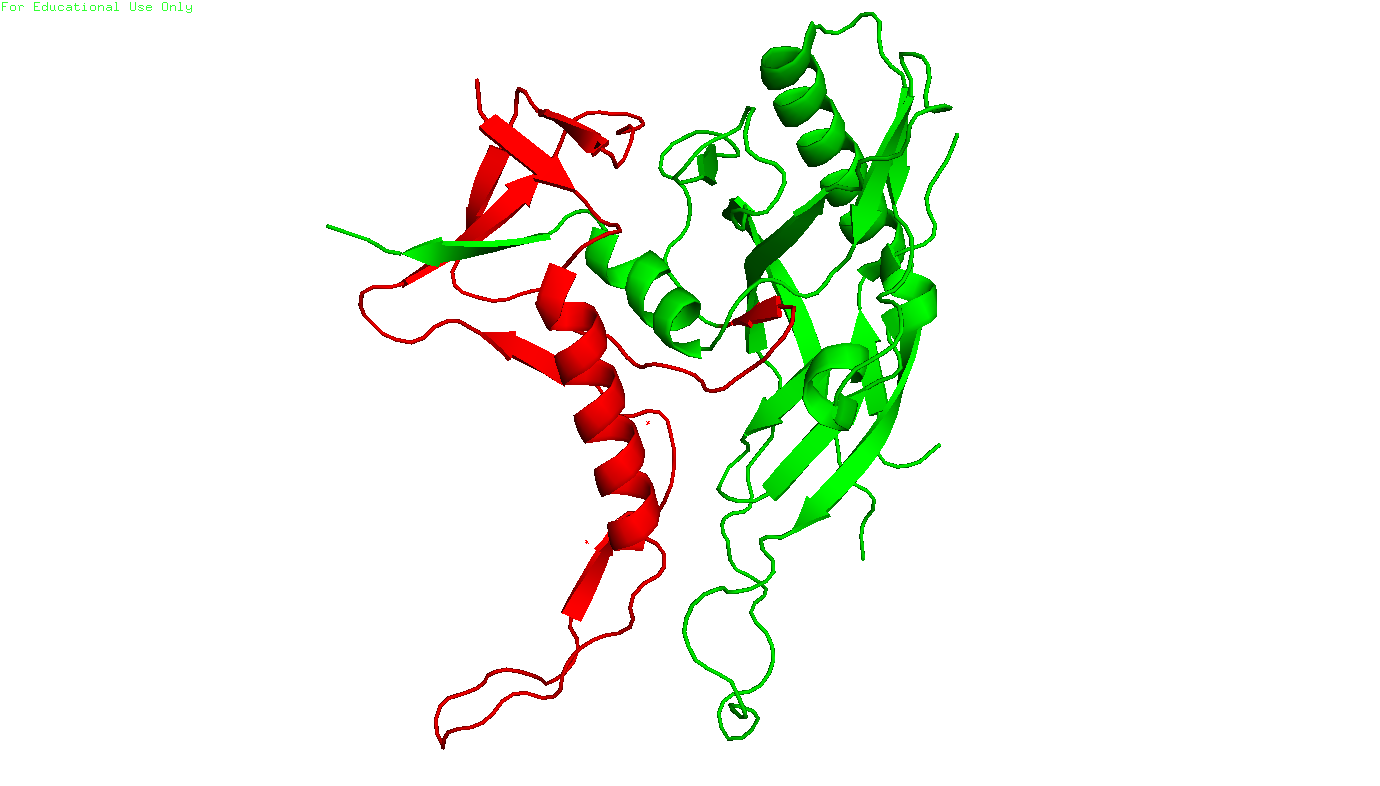 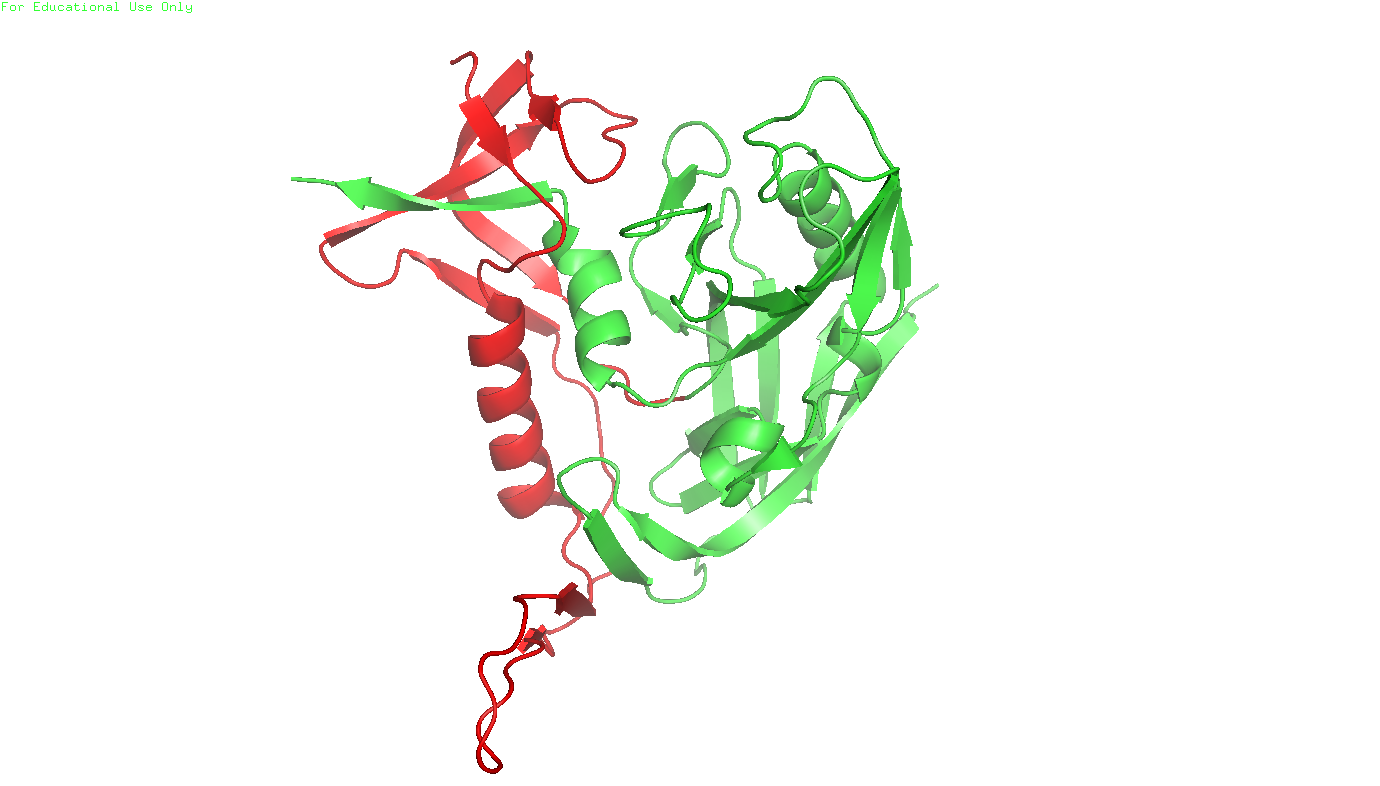 PT
Tuzer et al., Proteins 2013
Emileh et al., Biochemistry 2013
p24 Release Infers Virus Env Disruption
What’s the mechanism?
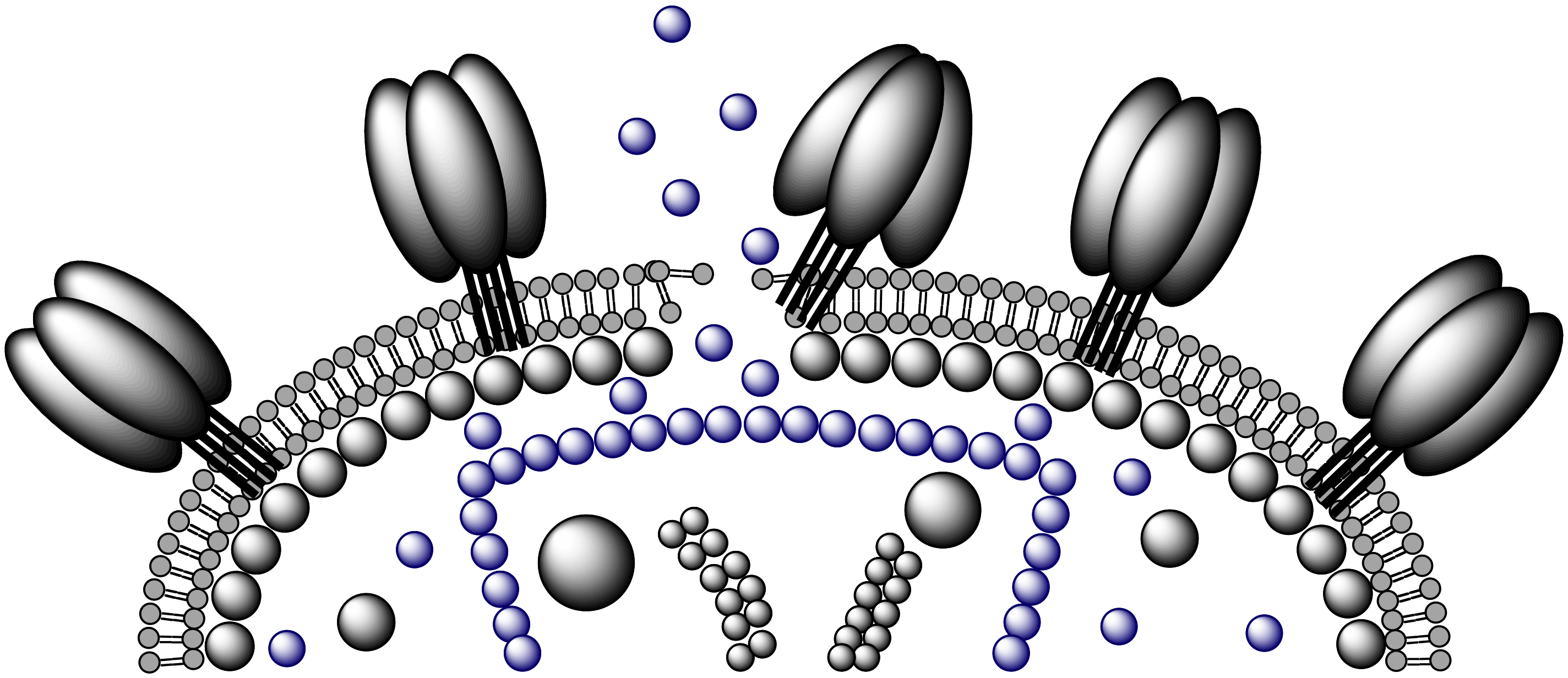 (non-Core CA p24 in virus: Briggs et al. Nature Struct Biol 2004)
Lysis Requires Free Thiol of KR13
KR13
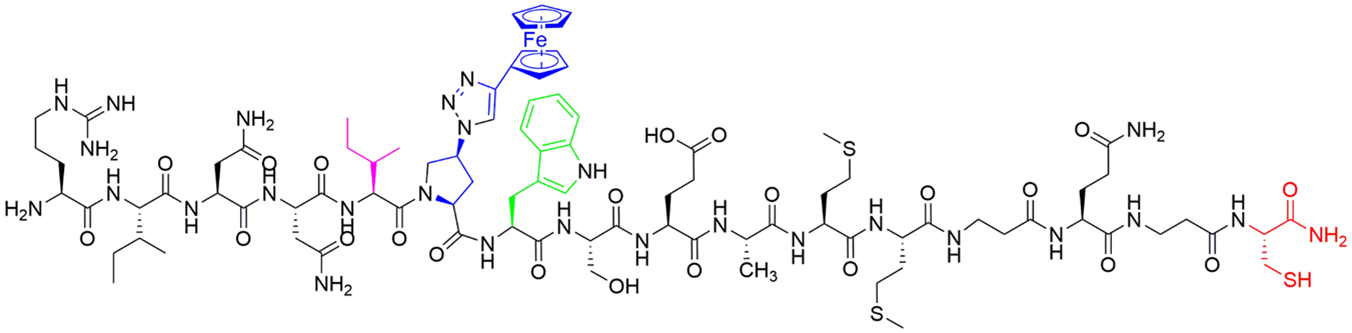 KR13 Dimer
Mechanism of Lytic InactivationKR13 vs KR13 Dimer
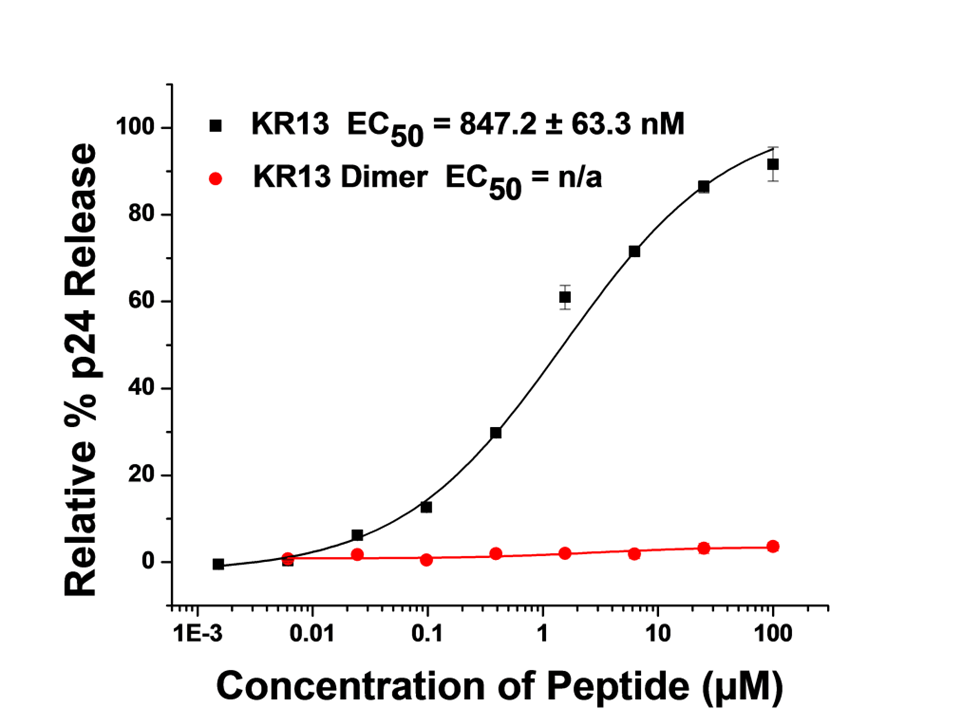 Peptide Triazole Thiols (PTT) Truncates
Functional Characterization of PTT Truncates
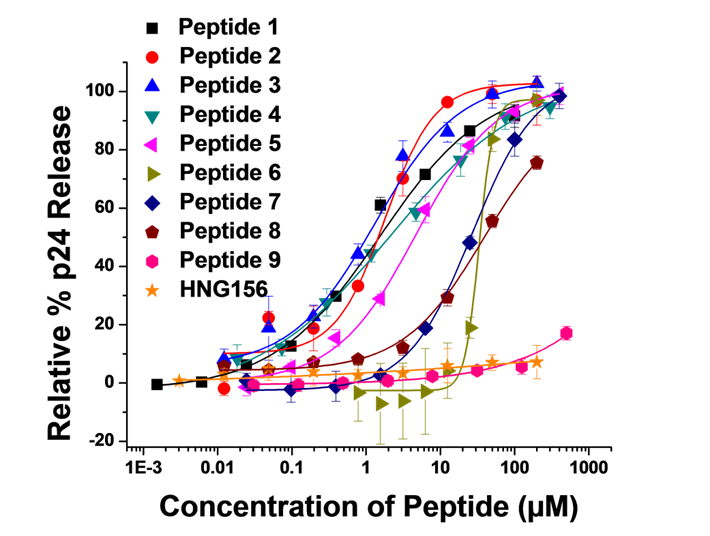 gp120 Protein Ligands Used to Deduce Likely Disulfides Targeted
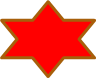 2G12
697-30D
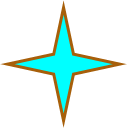 Cyanovirin
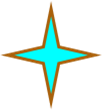 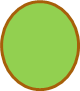 Effect of protein ligands on p24 release by PTTs
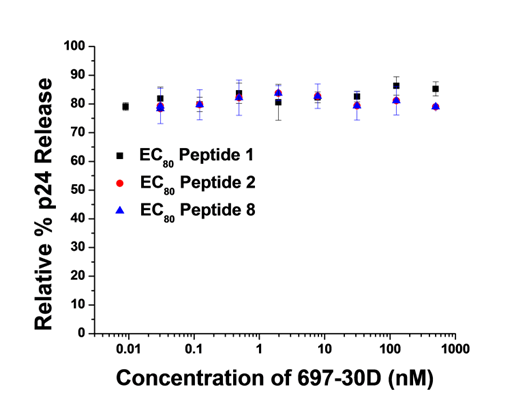 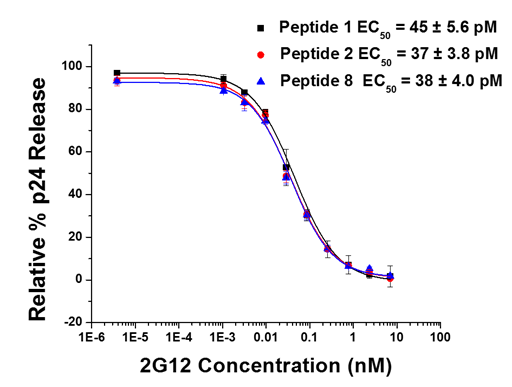 Molecular Docking Simulation
C385-C418: Blue
C378-C445: Yellow
C296-C331: Purple
C119-C205: Orange
Conclusions:
There is a discontinuous relationship between virolysis and peptide length, indicating that a minimal length is required for efficient  virolysis. 

The minimum linker length between PT pharmacophore and PT-SH appears needed to enable contact between SH and disulfides of the envelope protein.

V3 loop disulfide is implicated in the disulfide exchange process.

Our results support the hypothesis that thiol exchange occurs between  the peptide C-terminal thiol group and a specific CD4 exposed disulfide cluster in gp120.

Key goals going forward are to refine the pharmacophore, identify the specific Env protein disulfides involved, investigate the disulfide exchange process of virolysis.
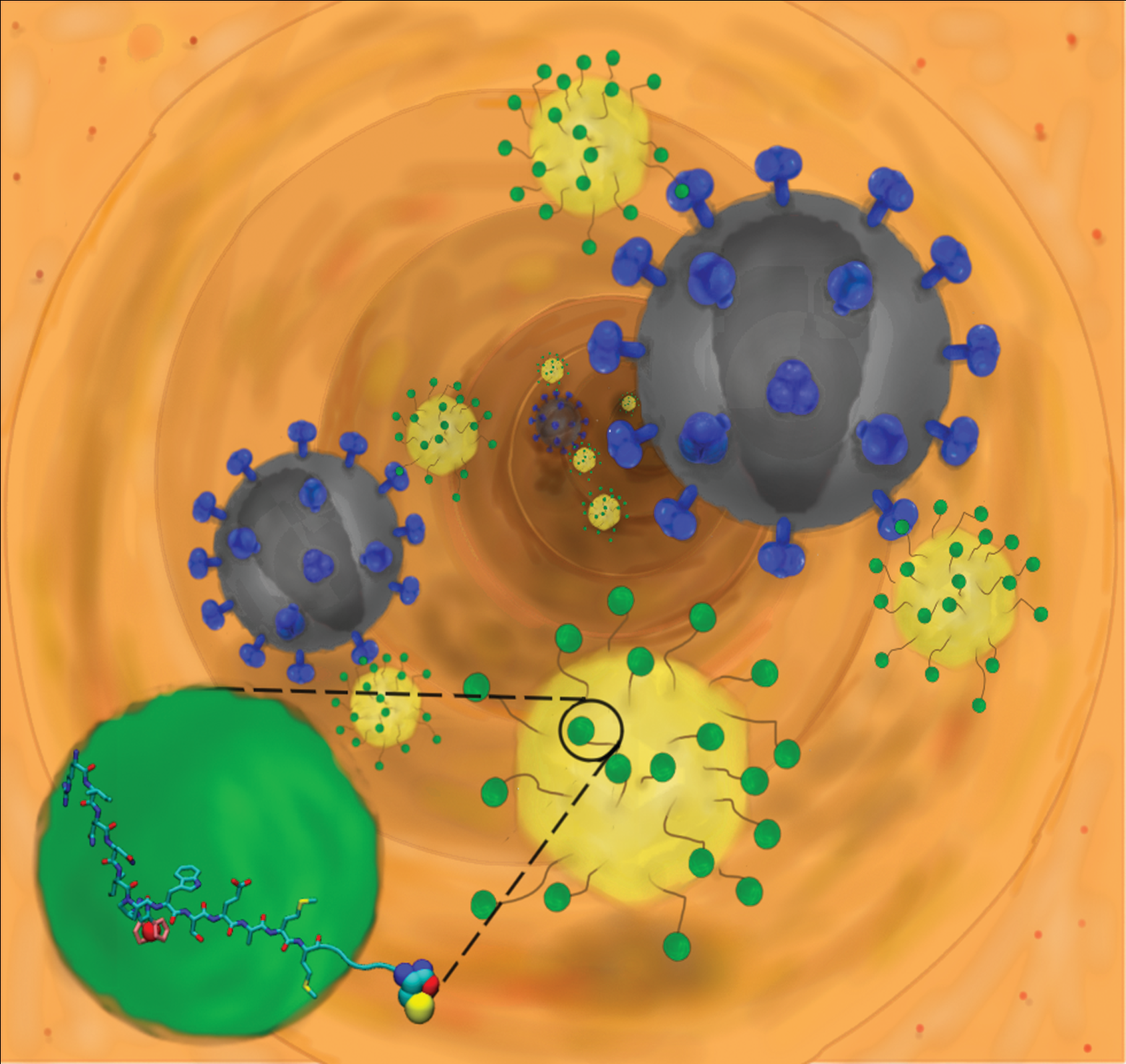 Thank you
Chaiken Lab
Dr. Rachna Aneja 
Dr. Arangassery Rosemary Bastian
Dr. Mark Contarino
Caitlin Duffy 
Dr. Ali Emileh 
Andrew Holmes, PhD Candidate
Dr. Kantharaju Kamanna
Dr. Huiyuan Li
Dr. Adel A. Rashad
Ramalingam Venkat Kalyana Sundaram, PhD Candidate
Dr. Ferit Tuzer